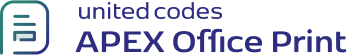 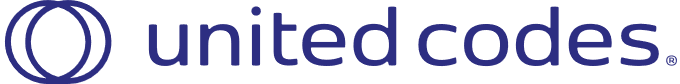 qr_wifi
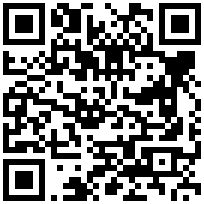 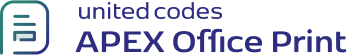 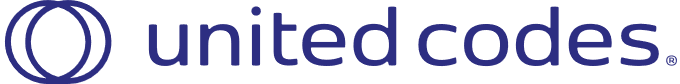 qr_telephone
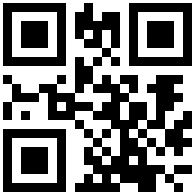 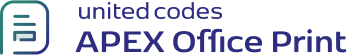 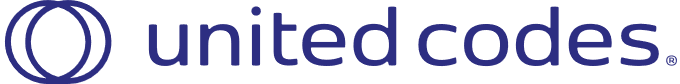 qr_sms
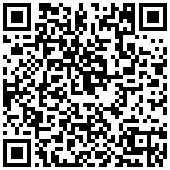 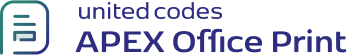 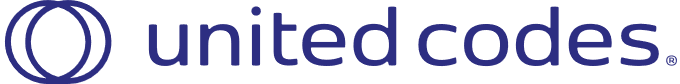 qr_url
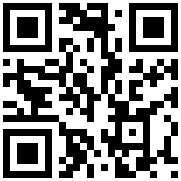 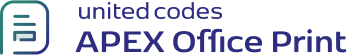 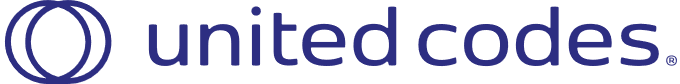 qr_vcard
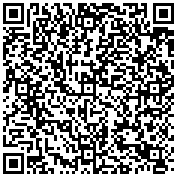 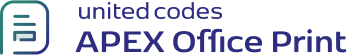 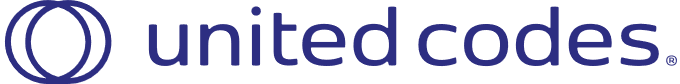 qr_me_card
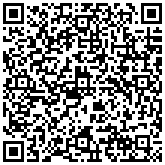 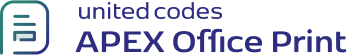 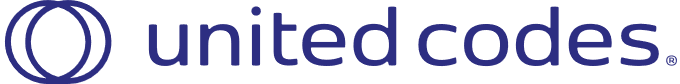 qr_geolocation
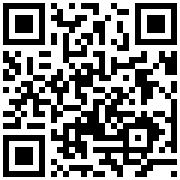 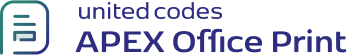 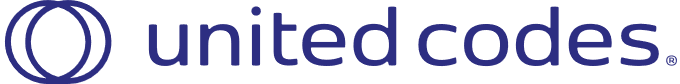 qr_event
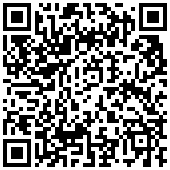